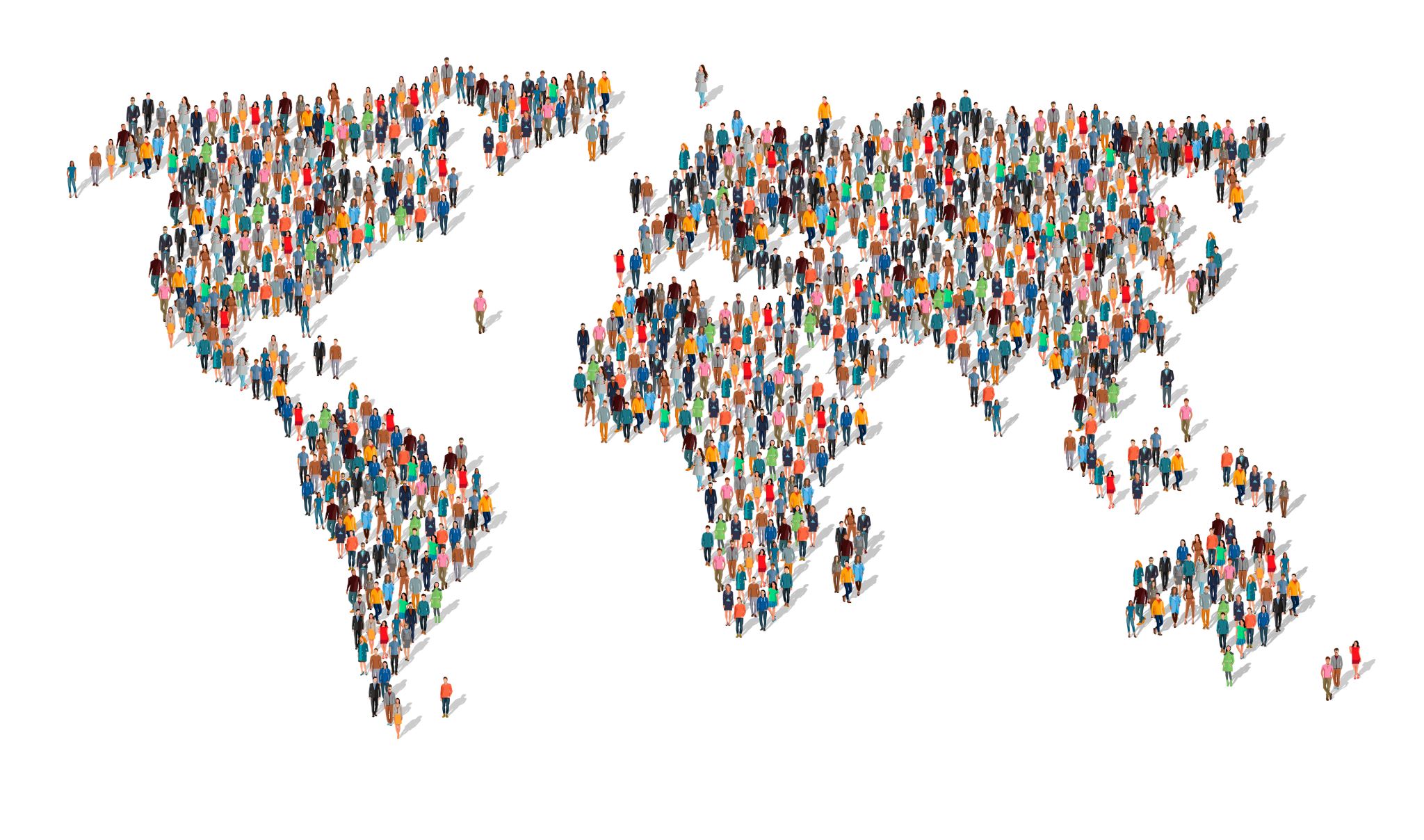 COMUNIDADE
VENCENDO AS AMEAÇAS
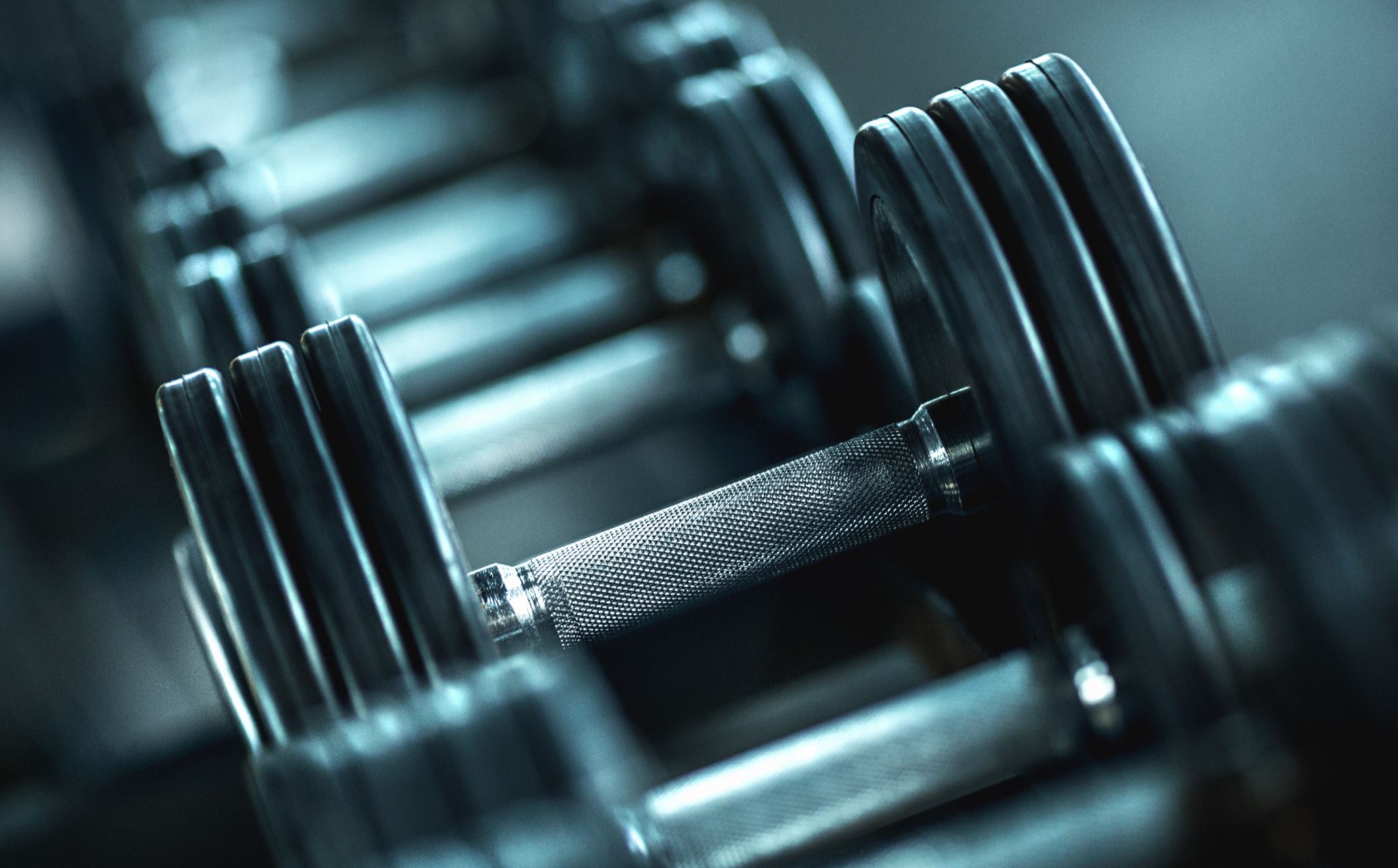 UM GRUPO SAUDÁVEL É O CORPO DE CRISTO
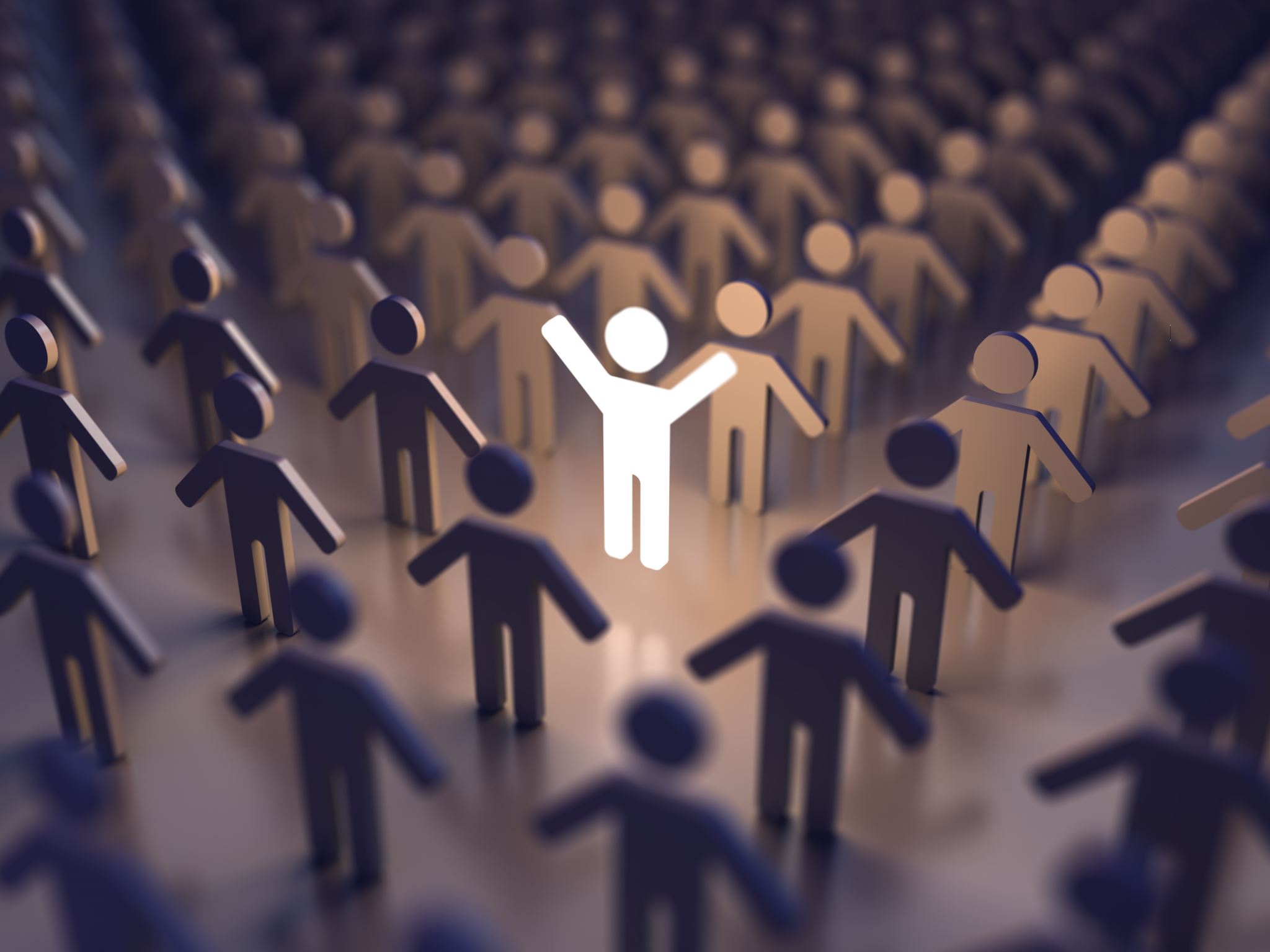 UM GRUPO SAUDÁVEL É O CORPO DE CRISTO!
“Vocês são a igreja. Vocês são o corpo de Cristo, perfeitamente preparados para realizar a sua missão para seu mundo”. 
I Co 12:18
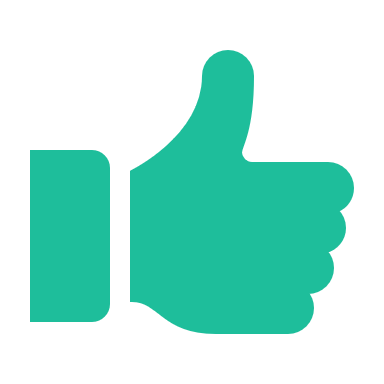 No livro De Bom a Excelente, Jim Collins inicia com estas palavras: “O bom é inimigo do excelente. E essa é uma das razões-chave por que temos tão pouco se tornado excelente”. Deus promete fazer algo grande em nós (Gn 12:2). No entanto, inúmeros pequenos grupos estão satisfeitos com o bom.
BARREIRAS
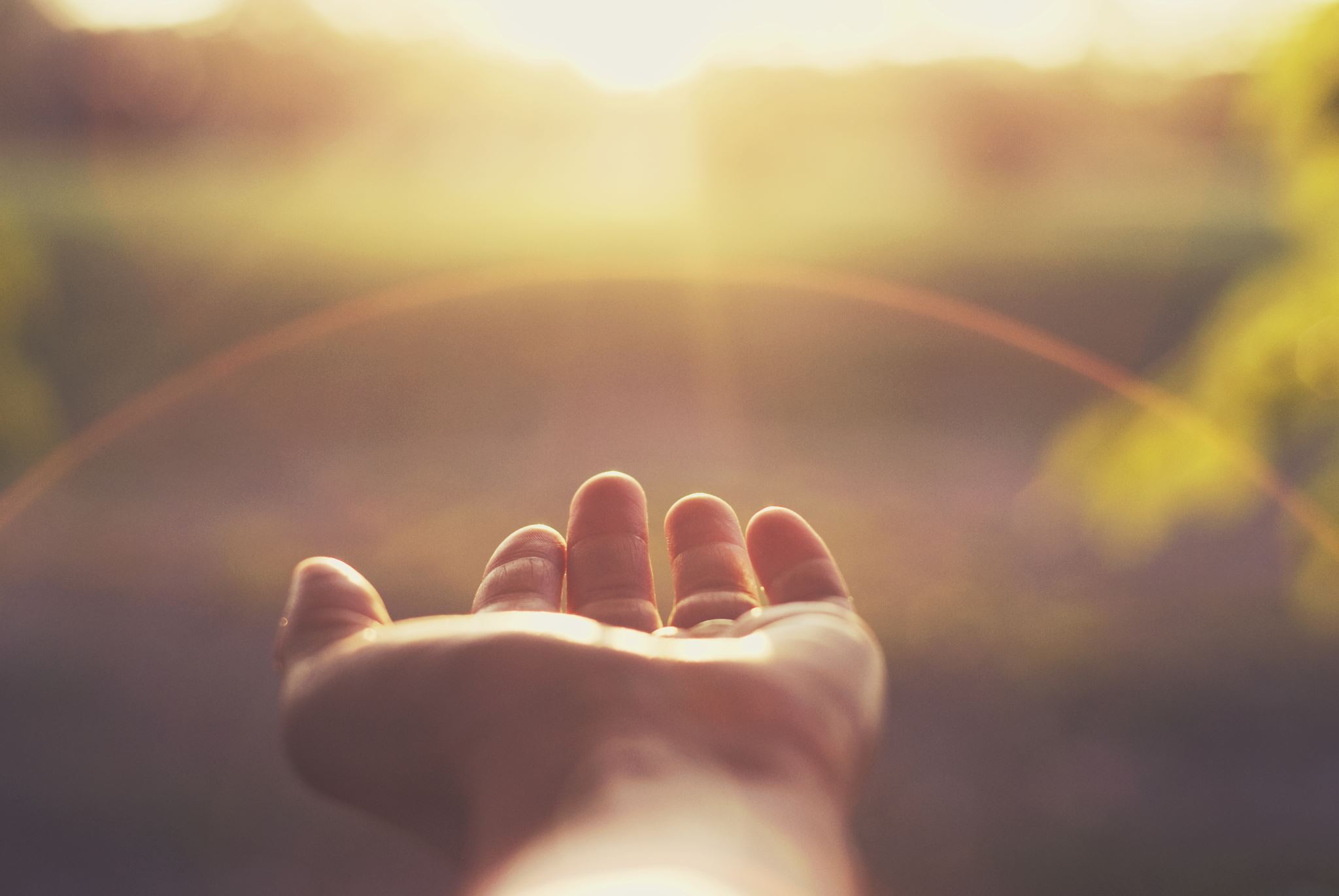 CRISTO
1. Convidem Cristo a fazer parte da sua vida diária

2. Conversem sobre a presença de Cristo quando se reunirem. 

3. Abandonem o comum e o confortável para ver a presença de Cristo.

4. Pratiquem ouvir a voz de Deu
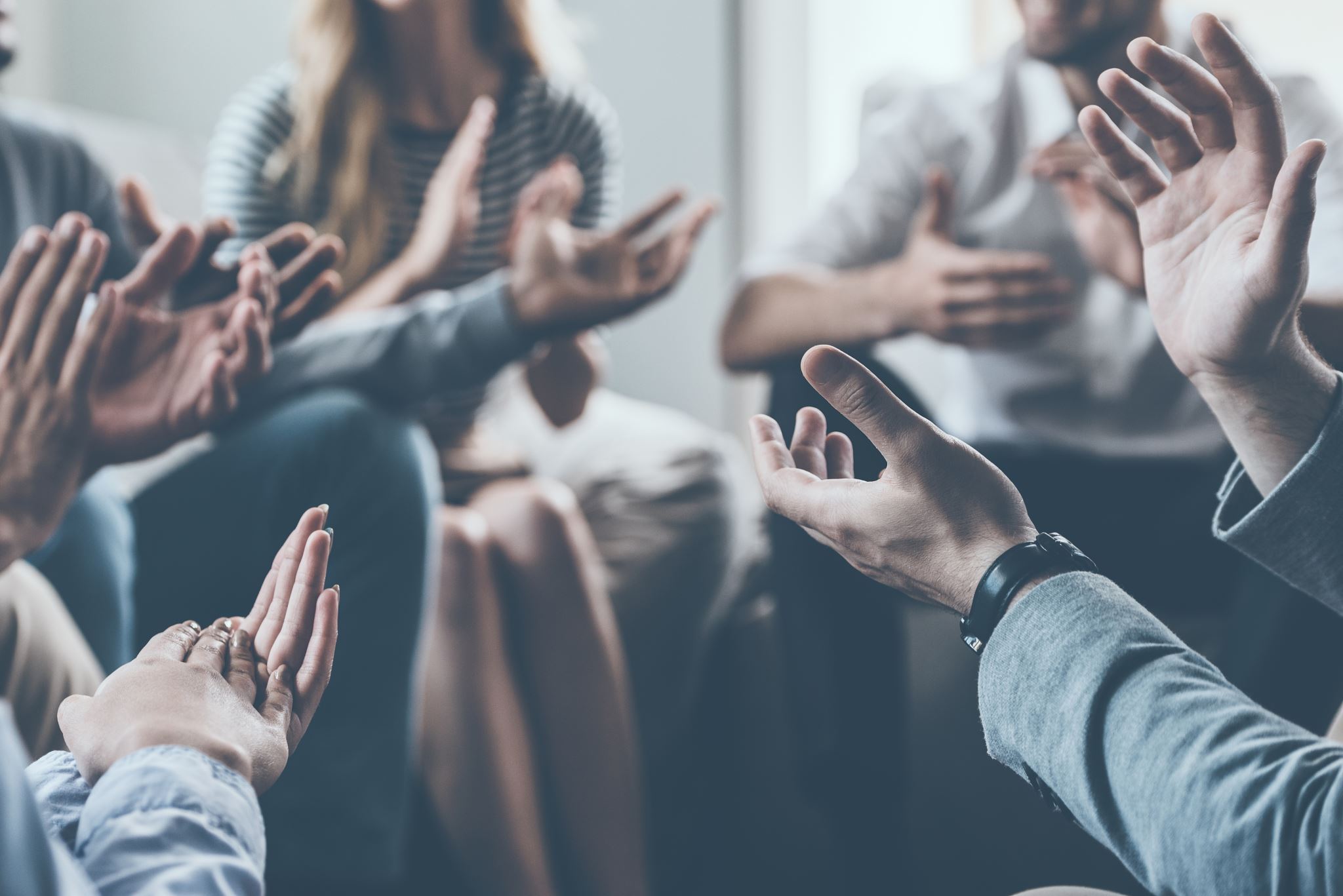 ORAÇÃO
Atos 4: 23-30. 
Esses crentes compreenderam o verdadeiro poder da oração: “Depois de orarem, tremeu o lugar em que estavam reunidos; todos ficaram cheios do Espírito Santo e anunciavam corajosamente a palavra de Deus” (Atos4:31). Permita que a expectativa que eles tiveram seja o seu modelo ao orarem em grupo!
LIDERANÇA
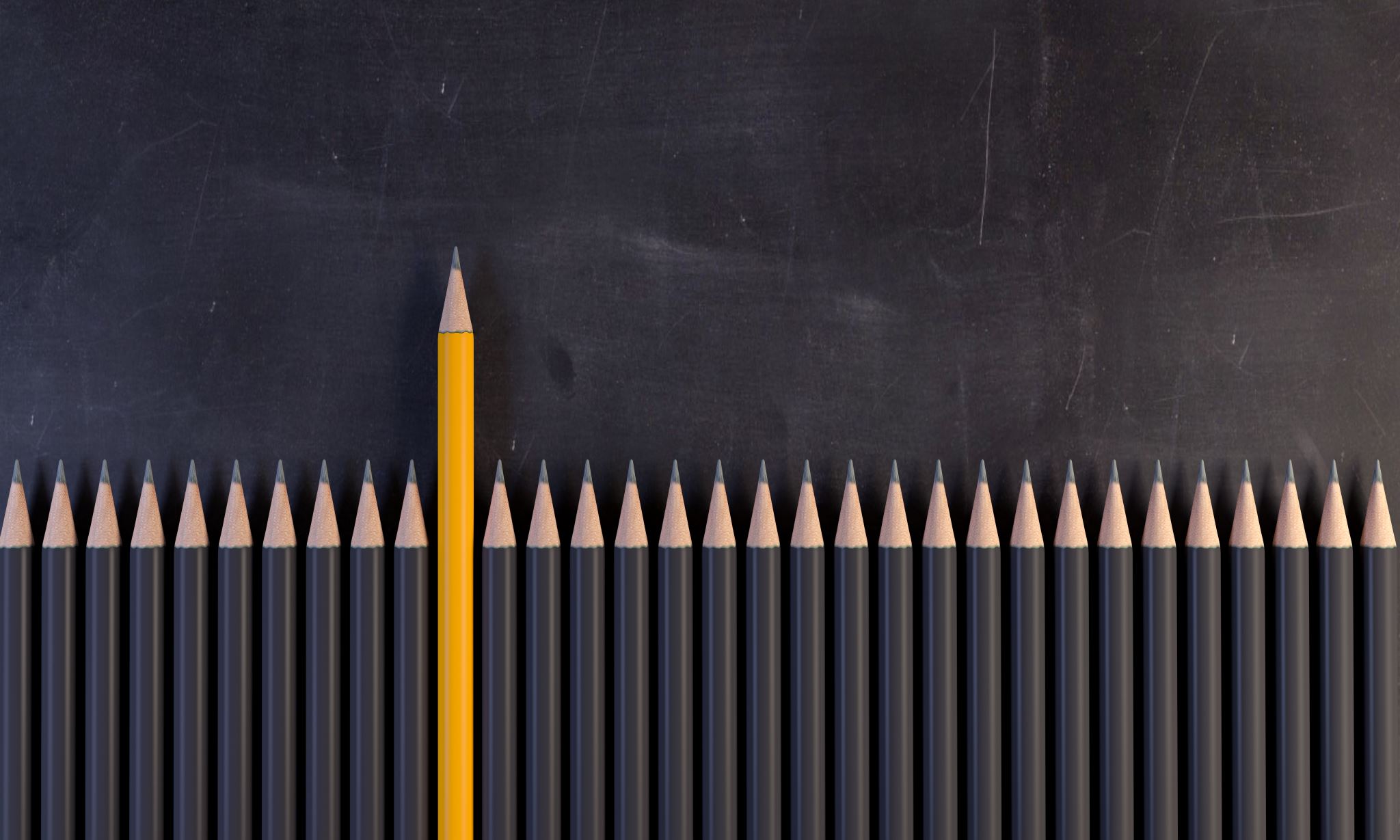 LIDERANÇA
TRANSBORDAMENTO
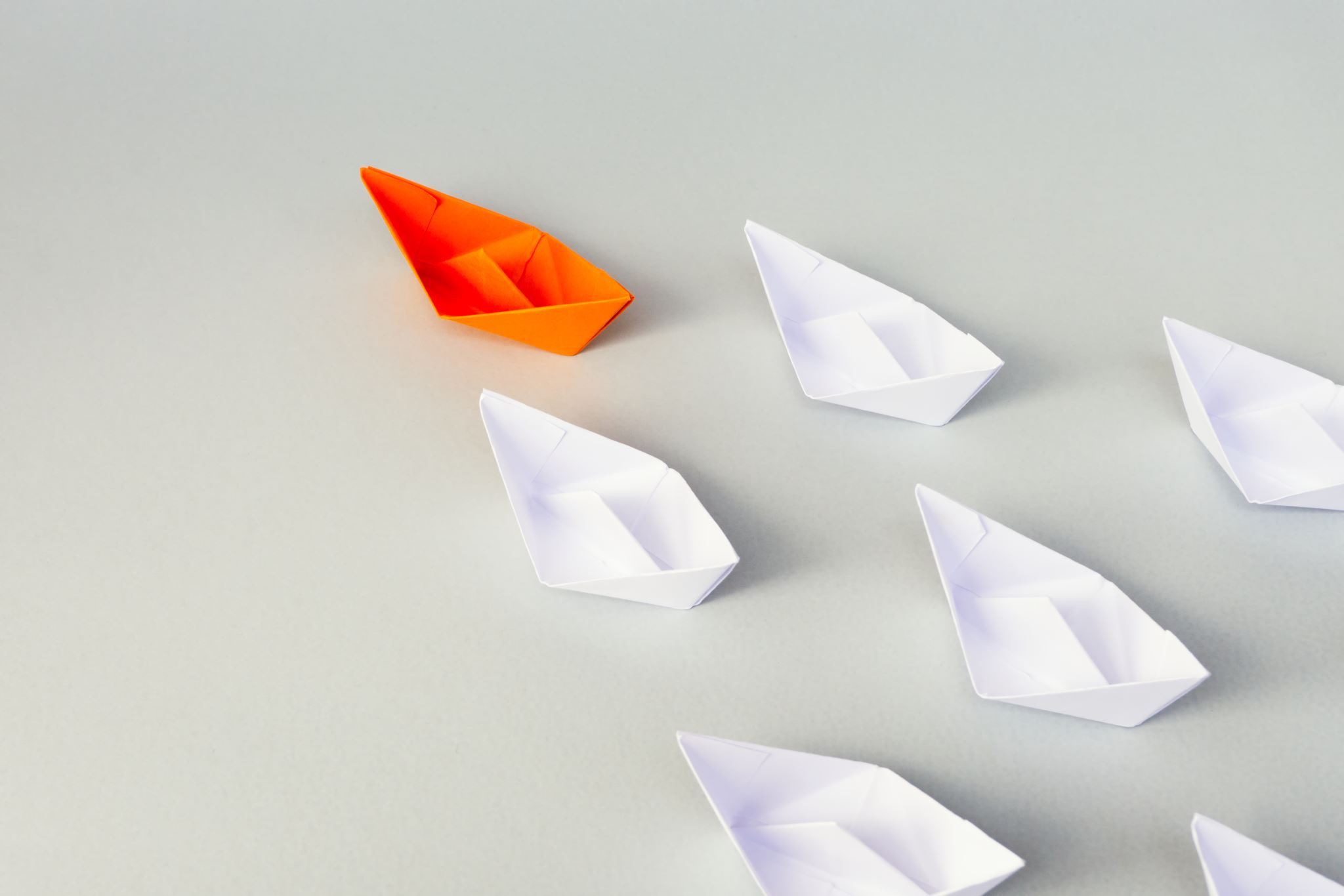 DISCÍPULOS
DISCIPULADO
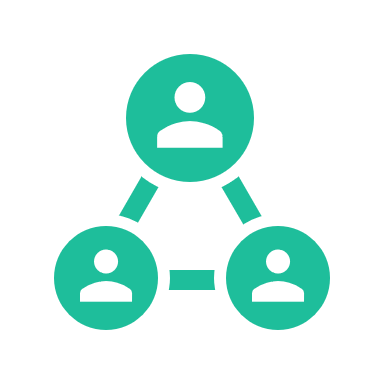 PEQUENOS GRUPOS SÃO GRANDES DEMAIS!
 
Discípulos são feitos por meio de vida na vida. Isso requer atenção individual, pessoal.
DISCIPULOS
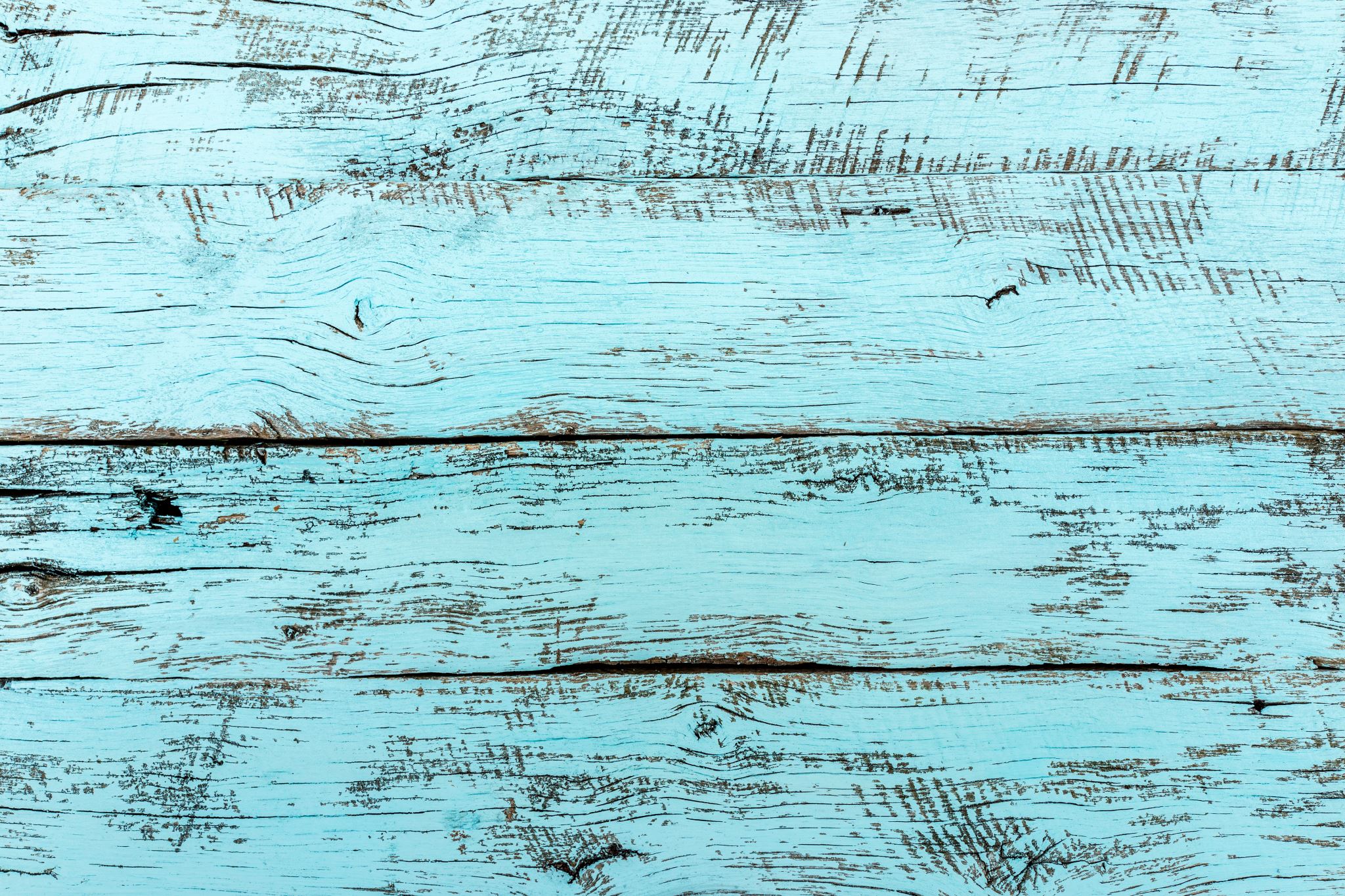 FALHAS
“Falhar em se preparar é se preparar para falhar” 

Benjamin Franklin
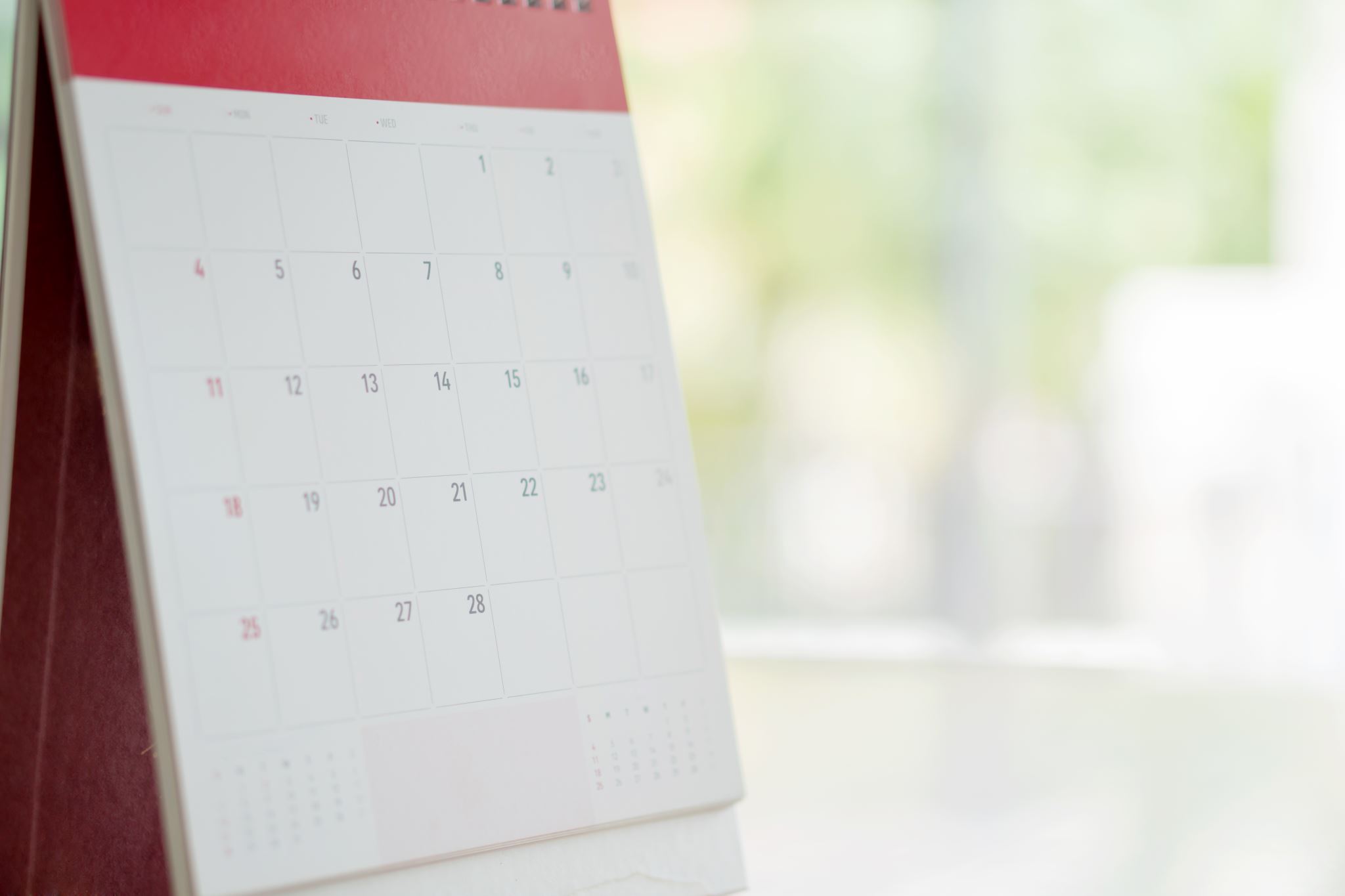 Planejamento
OBJETIVOS E PLANOS DE QUEM?
DETERMINEM A MISSÃO DE SEU GRUPO. 
DESENVOLVAM SUA ESTRATÉGIA
RECONHEÇAM OS VALORES DE SEU GRUPO.
ORAÇÃO
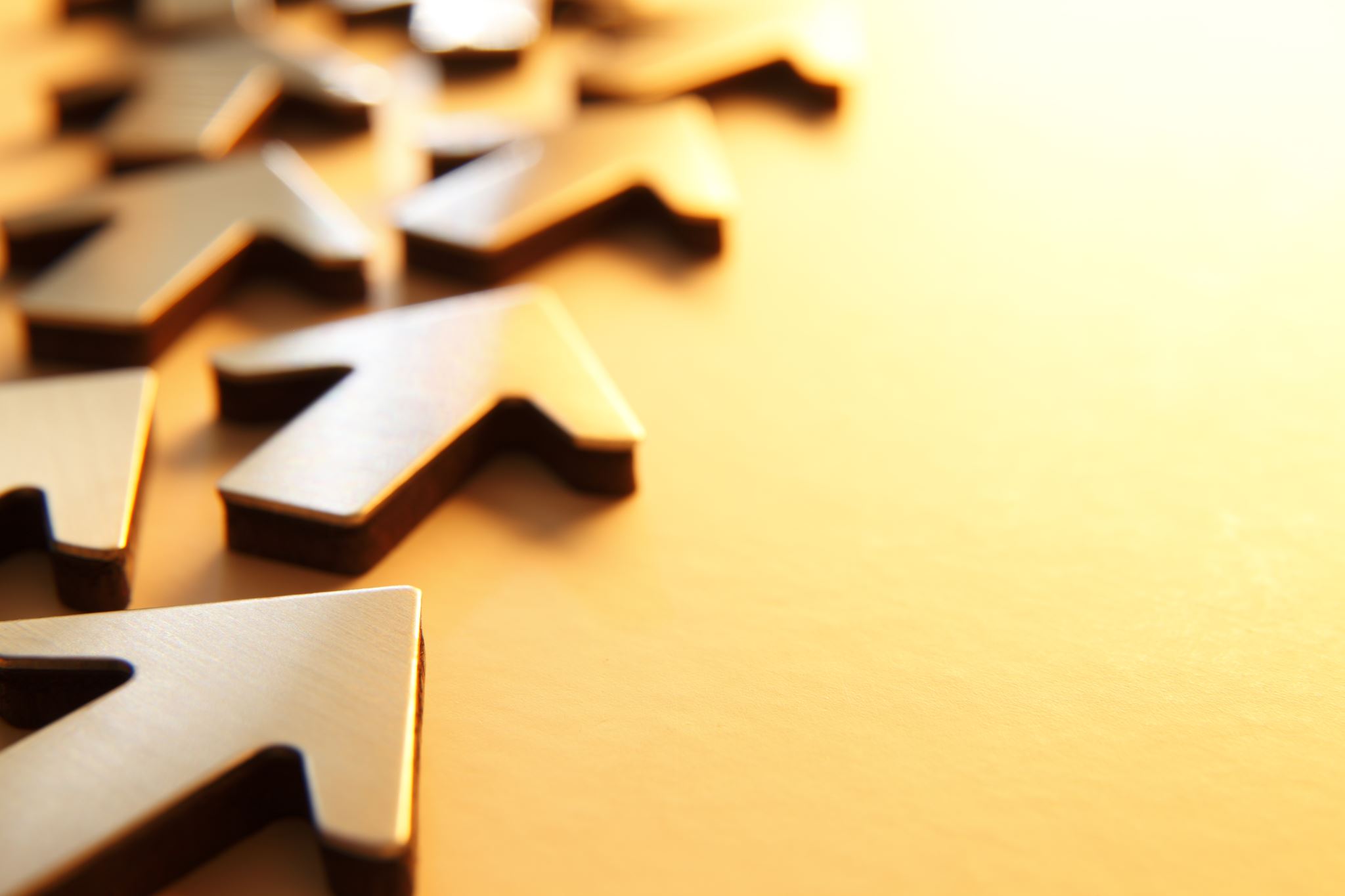